Managing Groups and Teams
Lecture 7
Agenda for today
Groups vs. Teams
Group work behaviour
Creating effective teams
Current challenges in managing teams
Where are we?
Groups vs. Teams (1/2)
Teams
Groups
Work Team
A group whose members work intensely on a specific common goal using their positive synergy, individual and mutual accountability, and complementary skills.

purposefulness = common objective / goal
mutual accountability of members = interdependence
self perception = “US” vs. “THEM”
Work Group
Two or more people interacting and interdependent individuals who come together to achieve specific goals.

Formal groups
Work groups defined by the organization’s structure that have designated work assignments and tasks.
Appropriate behaviors are defined by and directed toward organizational goals.

Informal groups
Groups that are independently formed to meet the social needs of their members.
Groups vs. Teams (2/2)
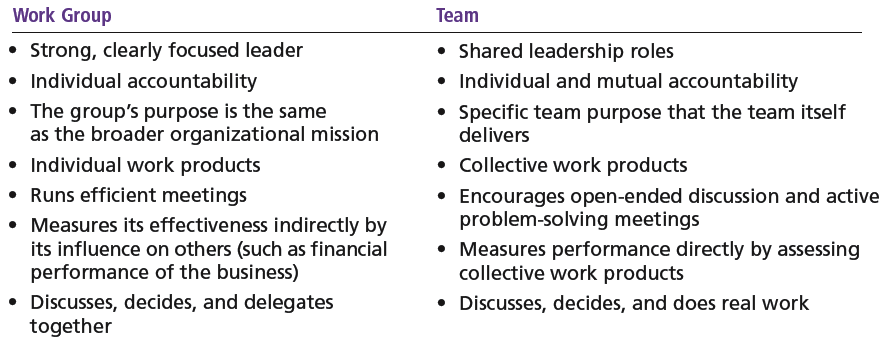 Types of groups / teams
Cross-Functional Teams
Groups that bring together the knowledge and skills of individuals from various work areas or groups whose members have been trained to do each others’ jobs.
Self-Managed Teams
Groups that are essentially independent and in addition to their own tasks, take on traditional responsibilities such as hiring, planning and scheduling, and performance evaluations.
Problem-solving Teams
Employees from the same department and functional area who are involved in efforts to improve work activities or to solve specific problems.
Self-managed Work Teams
A formal group of employees who operate without a manager and responsible for a complete work process or segment.
Command Groups
Groups that are determined by the organization chart and composed of individuals who report directly to a given manager.
Task Groups
Groups composed of individuals brought together to complete a specific job task; their existence is often temporary because once the task is completed, the group disbands.
Stages in Group Development
Forming
Members join and begin the process of defining the group’s purpose, structure, and leadership.
Storming
Intragroup conflict occurs as individuals resist control by the group and disagree over leadership.
Norming
Close relationships develop as the group becomes cohesive and establishes its norms for acceptable behavior.
Performing
A fully functional group structure allows the group to focus on performing the task at hand.
Adjourning
The group prepares to disband and is no longer concerned with high levels of performance.
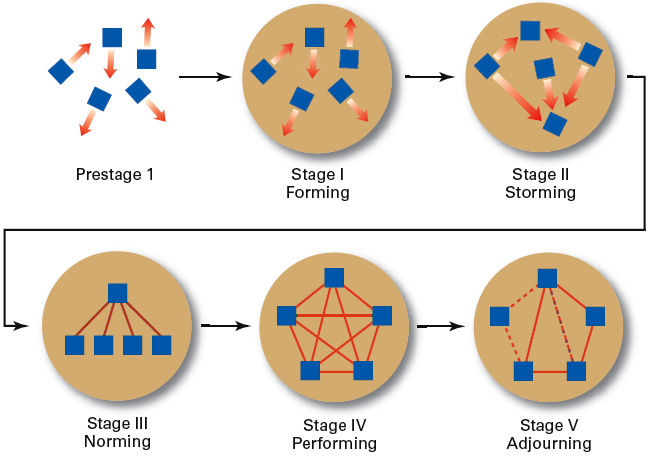 Group Behavior Model
Factors Affecting Group Behavior
Internal Group Variables
External (Organizational) Conditions
Tasks -> individual competencies and traits of members
Group structure
Roles
Norms
Cohesiveness 
Level of (intragroup) conflict
Conformity
Status system
Size of the group
Overall strategy
Authority structures
Formal regulations
Available organizational resources
Employee selection criteria
Performance management (appraisal) system
Organizational culture
General physical layout
Group Structure: Tasks
= a piece of work to be done or undertaken

clear
easy to implement
Interdependent

=> KSA needed 
=> team diversity (homogenoous vs. heterogenous teams)
Highly complex and interdependent tasks require:
Effective communications => discussion among group members
Controlled conflict => more interaction among group members
Group Structure: Roles
Team roles
Roles defined
The set of expected behavior patterns attributed to someone who occupies a given position in a social unit that assist the group in task accomplishment or maintaining group member satisfaction.

Role conflict: experiencing differing role expectations
Role ambiguity: uncertainty about role expectations
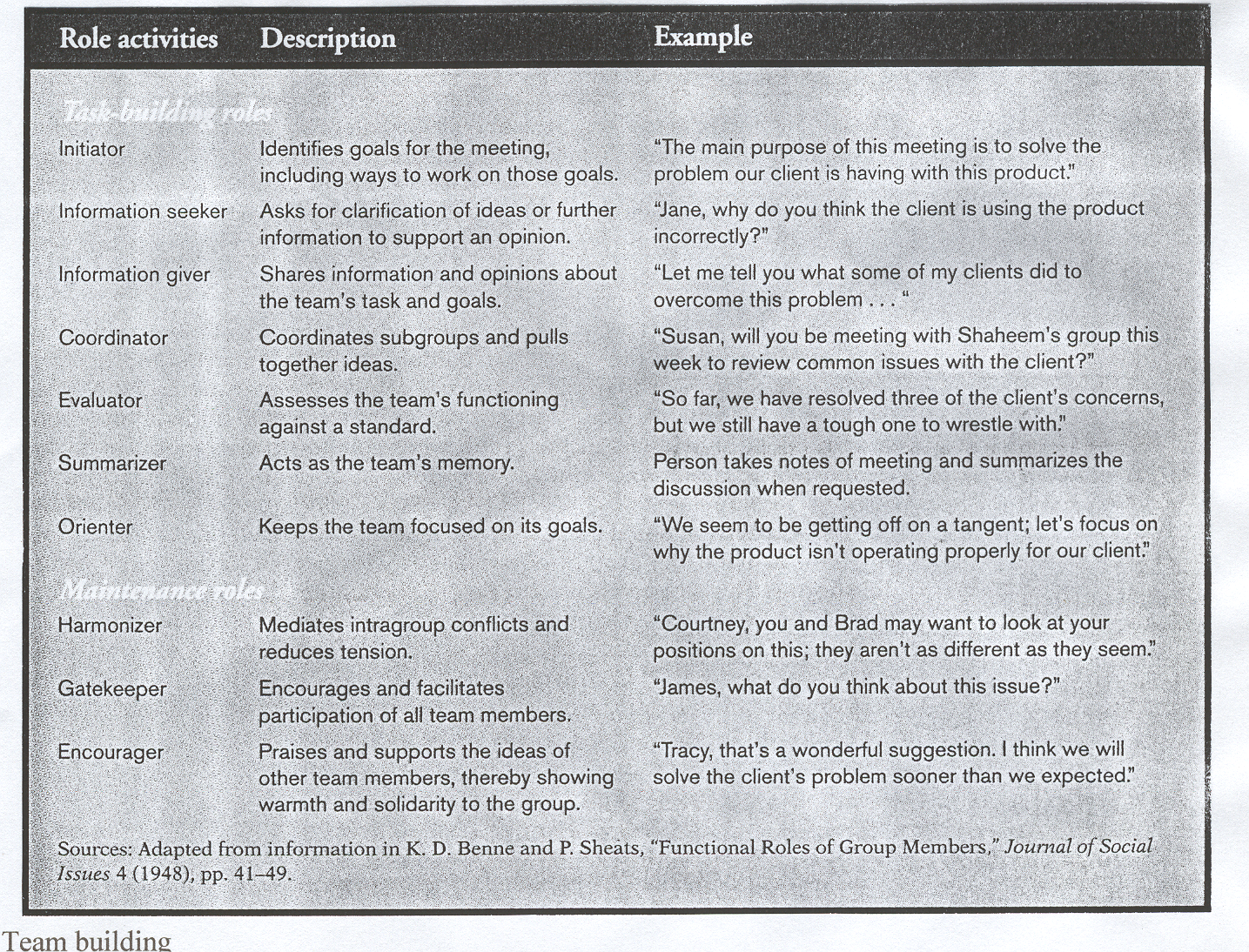 Group Structure: Norms
= acceptable standards or expectations that are shared by the group’s members.

Common types of norms:
Effort and performance -> output levels, absenteeism, 	promptness, socializing
Dress
Loyalty
Group Structure: Conformity
Individuals conform in order to be accepted by groups.
Group pressures can have an effect on an individual member’s judgment and attitudes.
The effect of conformity is not as strong as it once was, although still a powerful force.

Groupthink
The extensive pressure of others in a strongly cohesive or threatened group that causes individual members to change their opinions to conform to that of the group.
Group Structure: Status system
= the formal or informal prestige grading, position, or ranking system for members of a group that serves as  recognition for individual contributions to the group and as a behavioral motivator.
Formal status systems are effective when the perceived ranking of an individual and the status symbols accorded that individual are congruent.
Cohesiveness
The degree to which members are attracted to a group and share the group’s goals.
Highly cohesive groups are more effective and productive than less cohesive groups when their goals aligned with organizational goals.
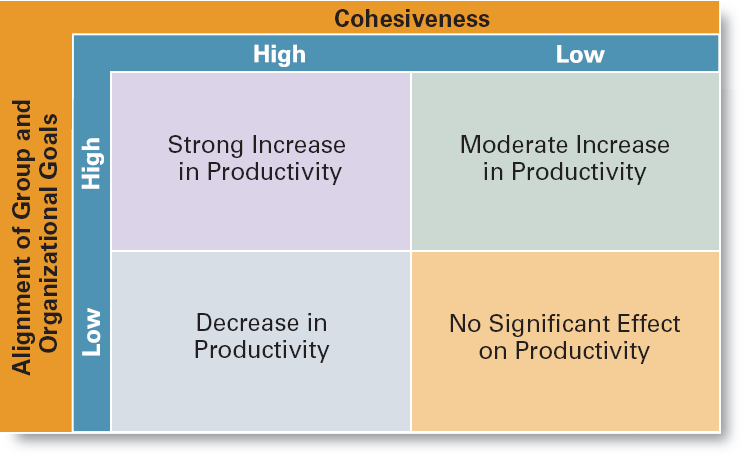 Group Size
Small groups
Complete tasks faster than larger groups.
Make more effective use of facts.


Large groups
Solve problems better than small groups.
Are good for getting diverse input.
Are more effective in fact-finding.
Social Loafing
The tendency for individuals to expend less effort when working collectively than when work individually.
Group Processes: Conflict Management
Categories of Conflict
Functional conflicts are constructive.
Dysfunctional conflicts are destructive.

Types of Conflict
Task conflict: content and goals of the work
Relationship conflict: interpersonal relationships
Process conflict: how the work gets done
Conflict = the perceived incompatible differences in a group resulting in some form of interference with or opposition to its assigned tasks.
Traditional view - conflict must be avoided.
Human relations view - conflict is a natural and inevitable outcome in any group.
Interactionist view - conflict can be a positive force and is absolutely necessary for effective group performance.
Conflict and Group Performance
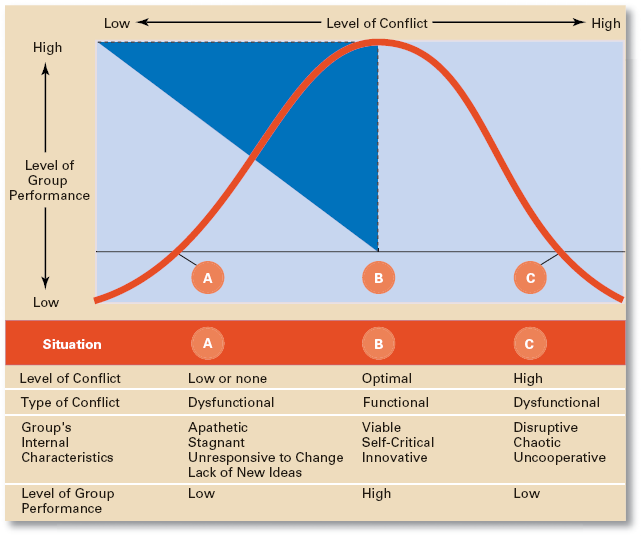 Conflict Management Techniques
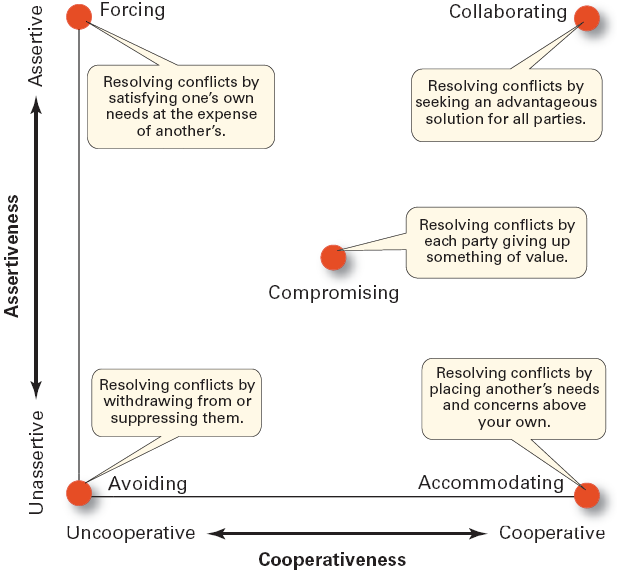 Avoidance
Accommodation
Forcing
Compromise
Collaboration
Advantages of Using Teams
Teams outperform individuals.
Teams provide a way to better use employee talents.
Teams are more flexible and responsive.
Teams can be quickly assembled, deployed, refocused, and disbanded.
Characteristics of effective teams
Have a clear understanding of their goals.
Have competent members with relevant technical and interpersonal skills.
Exhibit high mutual trust in the character and integrity of their  members.
Are unified in their commitment to team goals.
Have good communication systems.
Possess effective negotiating skills
Have appropriate leadership
Have both internally and externally supportive environments
Current Challenges in Managing Teams
Getting employees to:
Cooperate with others
Share information
Confront differences
Sublimate personal interest for the greater good of the team
Informal groups and teams - understanding social networks
Social Network = the patterns of informal connections among individuals within groups


The Importance of Social Networks
Relationships can help or hinder team effectiveness
Relationships improve team goal attainment and increase member commitment to the team.
Terms to Know
group
forming
storming
norming
performing
adjourning
role
norms
groupthink
status
social loafing
group cohesiveness
conflict
traditional view of conflict
human relations view of conflict
interactionist view of conflict
functional conflicts
dysfunctional conflicts
task conflict
relationship conflict
process conflict
work teams
problem-solving team
self-managed work team
cross-functional team
virtual team
social network structure